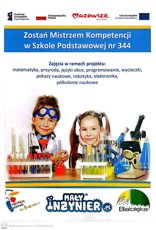 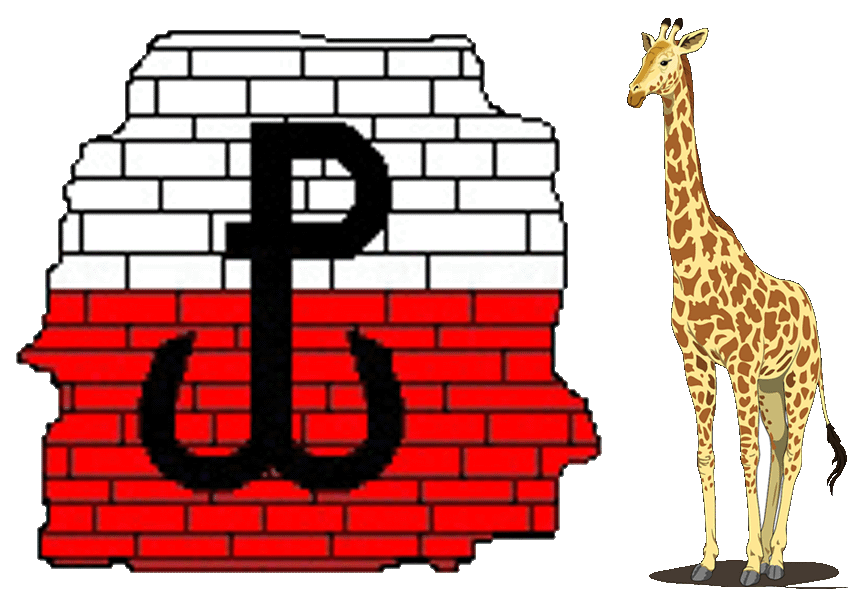 Zostań Mistrzem Kompetencji w Szkole Podstawowej nr 344
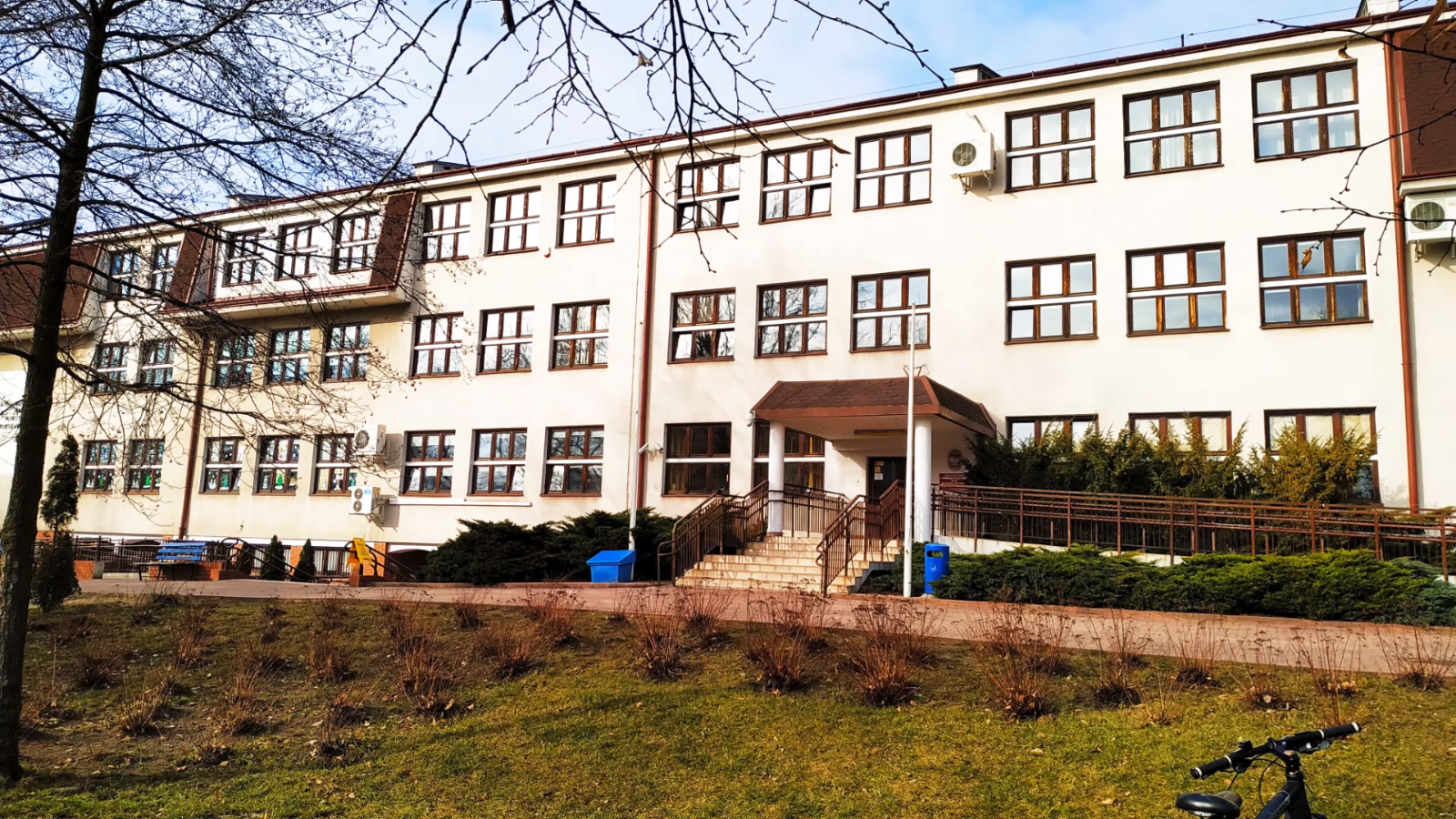 Szkoła Podstawowa z Oddziałami Integracyjnymi nr 344 im. Powstania Warszawskiego w Warszawie
W naszej placówce  odbyły się zajęcia projektowe w ramach programu mały Inżynier. 

Okres realizacji to;
 1.09.2020- 31.08.2022
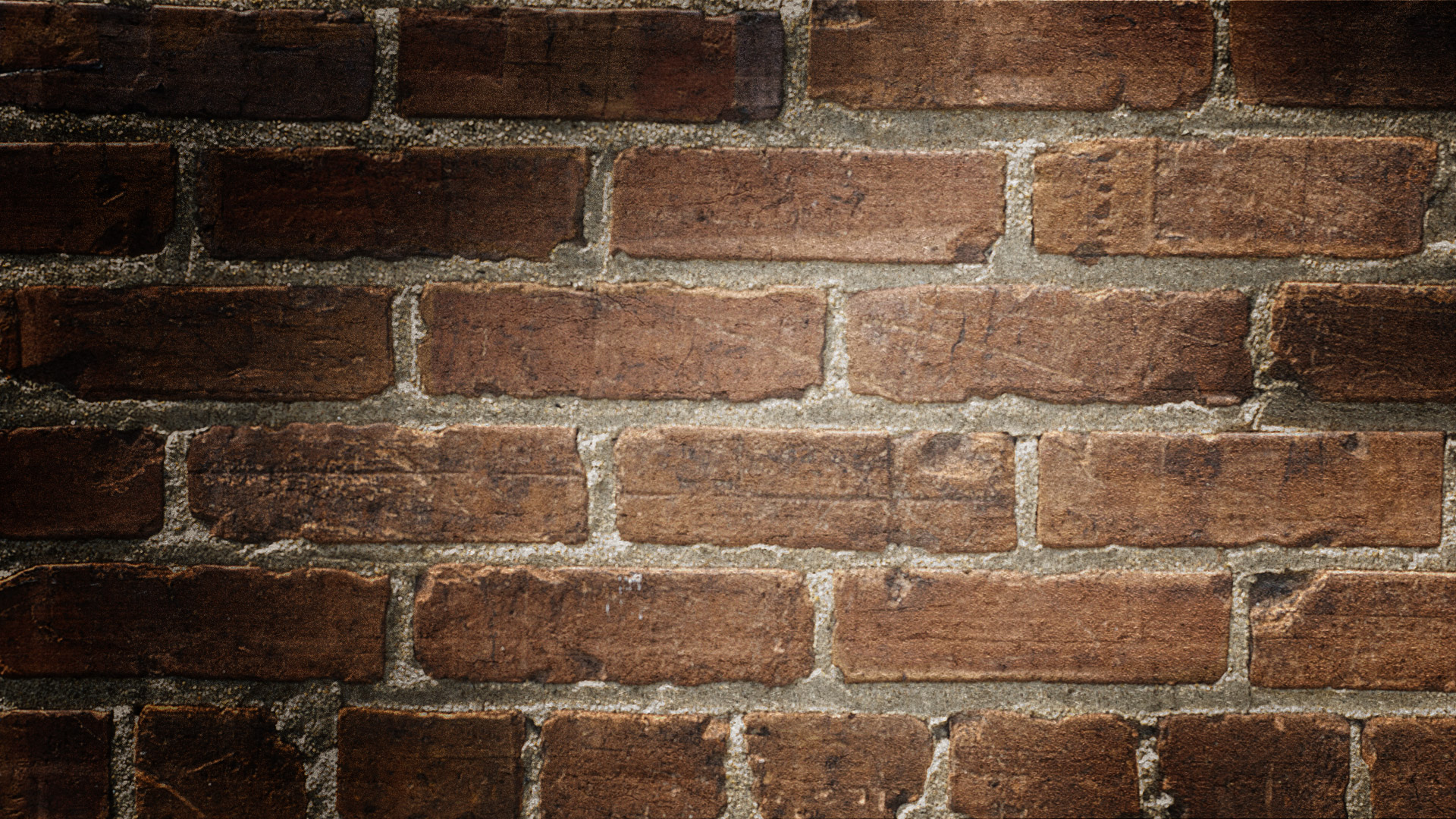 Celem projektu był rozwój kompetencji kluczowych i umiejętności na rynku pracy uczniów oraz zasadnicze podniesienie jakości procesu kształcenia w placówkach.
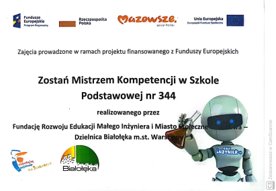 Rodzaje zajęć:
Spotkanie z królową- zajęcia z matematyki
Przyrodnicze laboratorium.
Języki obce.
Laboratorium kodowania.
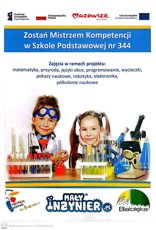 Cykl zajęć rozpoczynał się od wypełnienia przez uczestników bilansu kompetencji, który został powtórzony na ostatnim spotkaniu projektowym.


Lekcje cieszyły się ogromnym zainteresowaniem wśród uczniów
i rodziców.
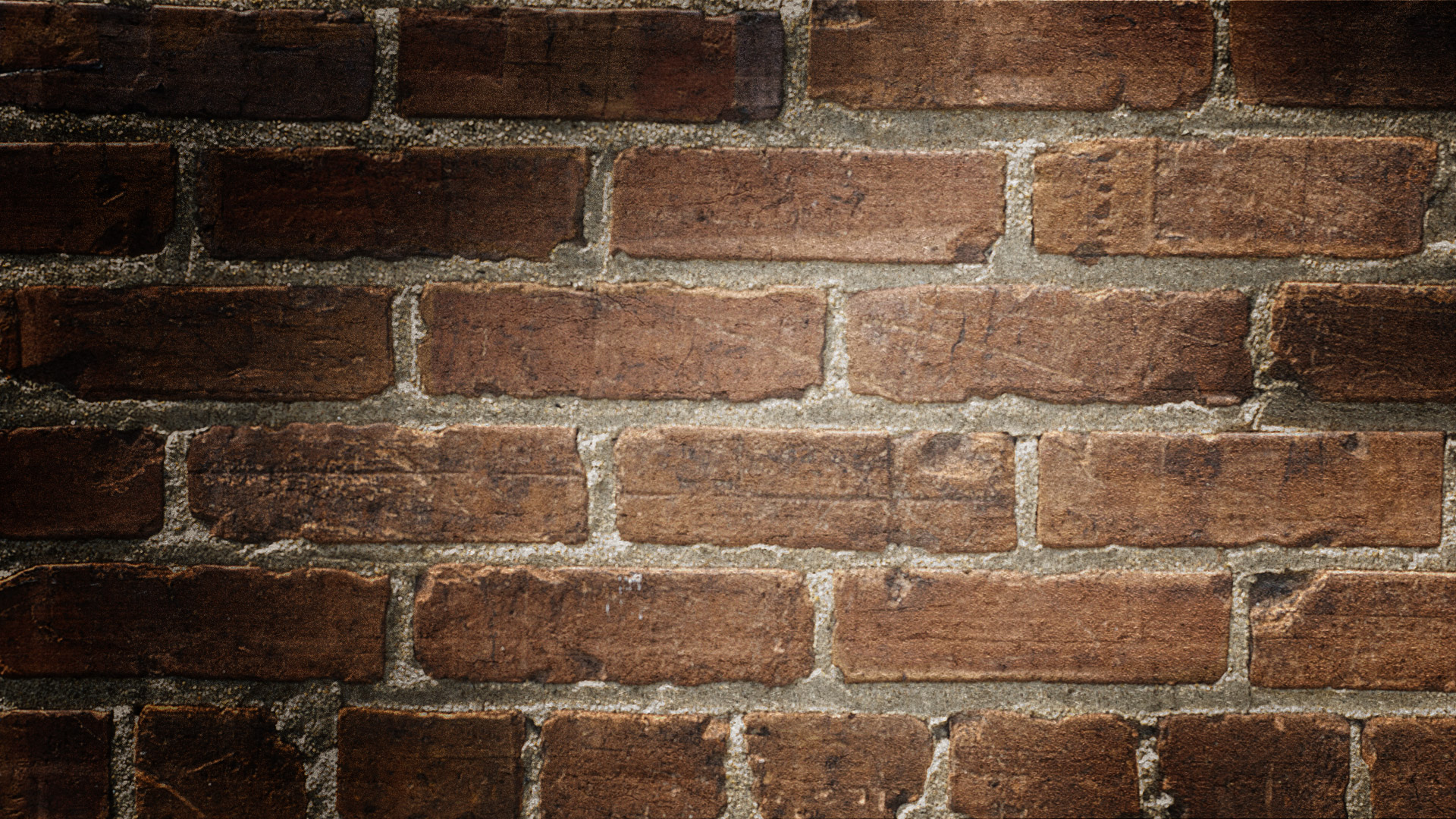 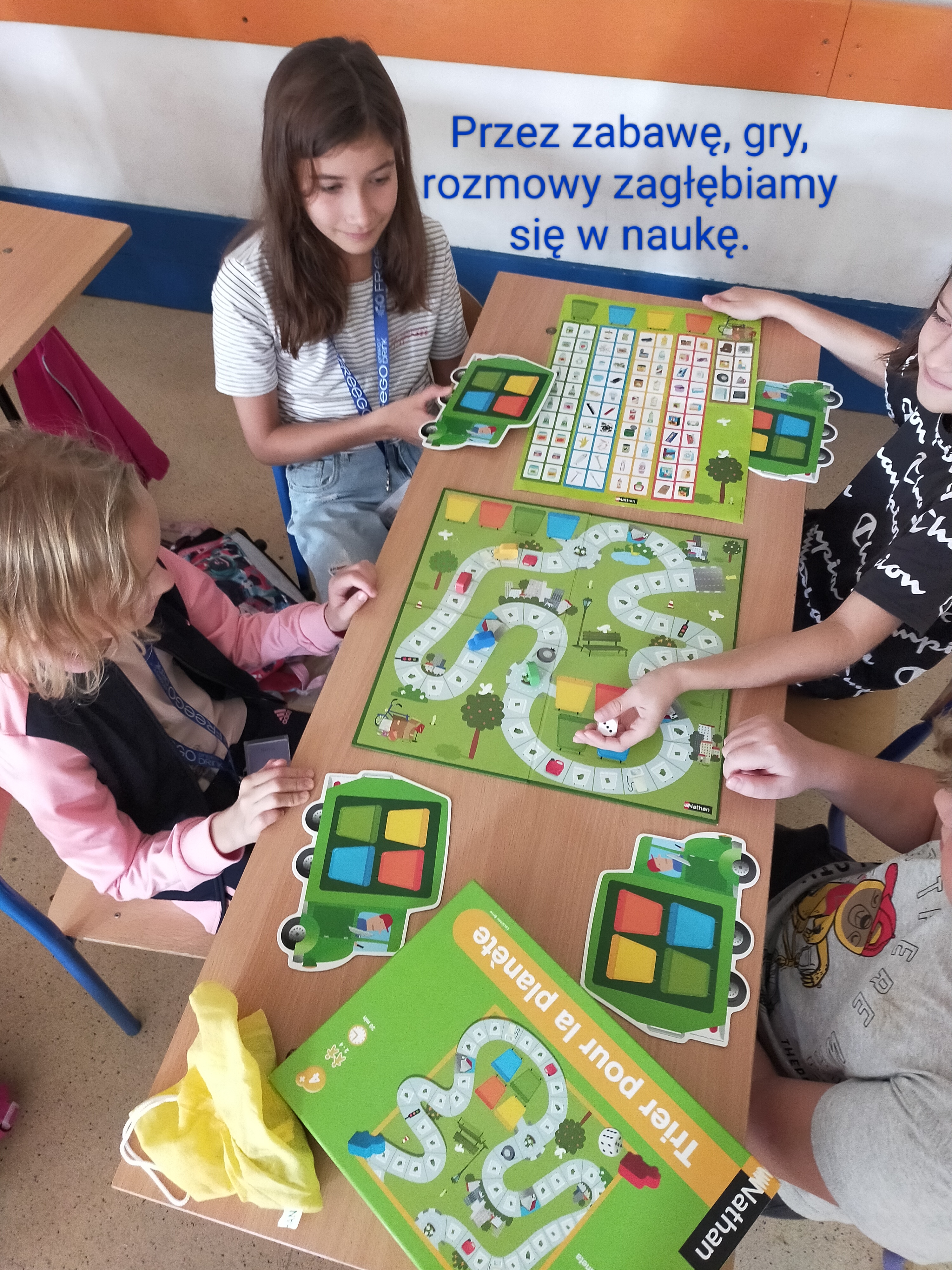 Przyrodnicze laboratorium
Przyrodnicze laboratorium to zajęcia dedykowane wszystkim młodym miłośnikom przyrody.
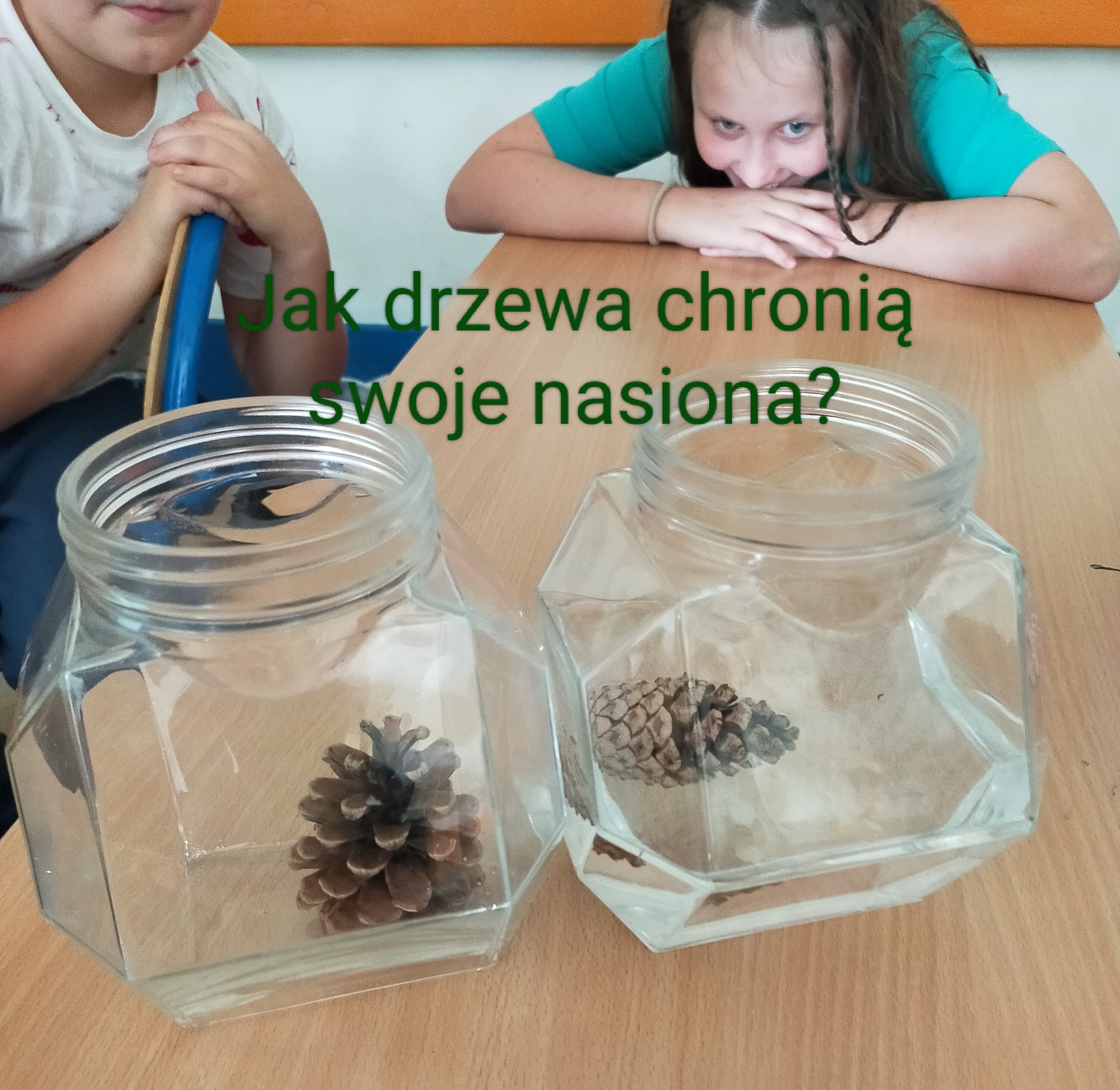 Przyrodnicze laboratorium
ICH CELEM BYŁO PRZYBLIŻENIE UCZESTNIKOM, W ŁATWY DO PRZYSWOJENIA SPOSÓB, WIEDZY Z ZAKRESU EKOLOGII, ZAGADNIEŃ ZWIĄZANYCH Z OCHRONĄ ŚRODOWISKA, TROSKĄ O ZWIERZĘTA I ŻYCIA W ZGODZIE Z PRZYRODĄ. UCZYŁY RÓWNIEŻ ZDROWEGO STYLU ŻYCIA. PRZEKAZYWANA WIEDZA POPARTA BYŁA CIEKAWYMI EKSPERYMENTAMI I WARSZTATAMI, KTÓRE POBUDZAŁY DZIECI DO ROZMÓW O PRZYRODZIE, ROZWIJAŁY ICH KREATYWNOŚĆ I PASJĘ DO NAUK PRZYRODNICZYCH.
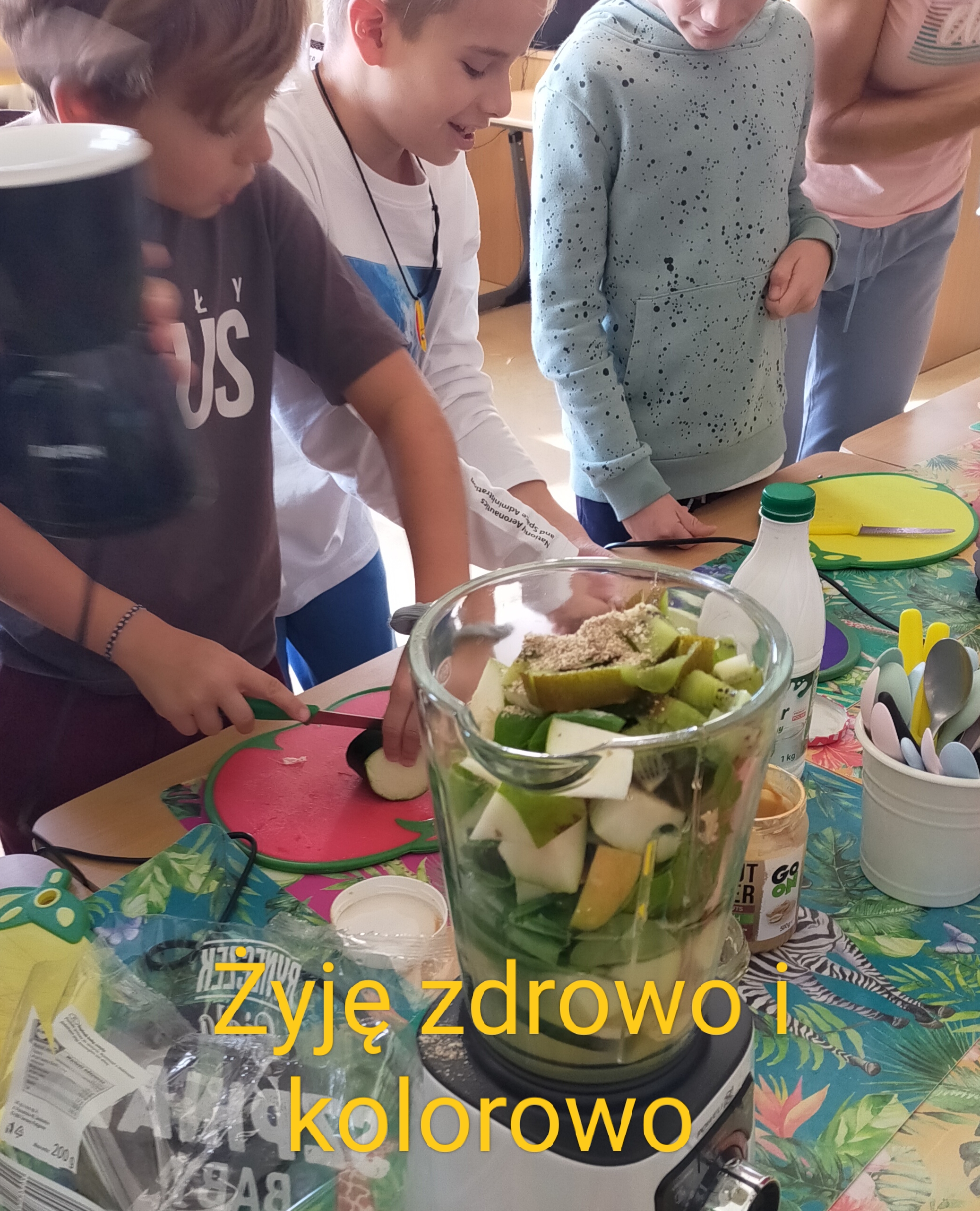 Z PAMIĘTNIKA UCZESTNIKA:


NA ZAJĘCIACH EKSPERYMENTOWALIŚMY Z WODĄ, 
ODKRYWALIŚMY SKARBY ZIEMI, 
NABYWALIŚMY ZDROWE NAWYKI, POPRZEZ PRZYGOTOWANIE ŚWIEŻYCH SOKÓW, KOKTAJLI I  ZDROWYCH PRZEKĄSEK. 

ZGŁĘBIALIŚMY TAJEMNICE LASU I JEGO MIESZKAŃCÓW, OBSERWOWALIŚMY PRZYRODĘ WRAZ ZE ZMIANAMI PÓR ROKU. ODKRYLIŚMY, ŻE MAJOWA ŁĄKA JEST PEŁNA BARW I ZAPACHÓW.
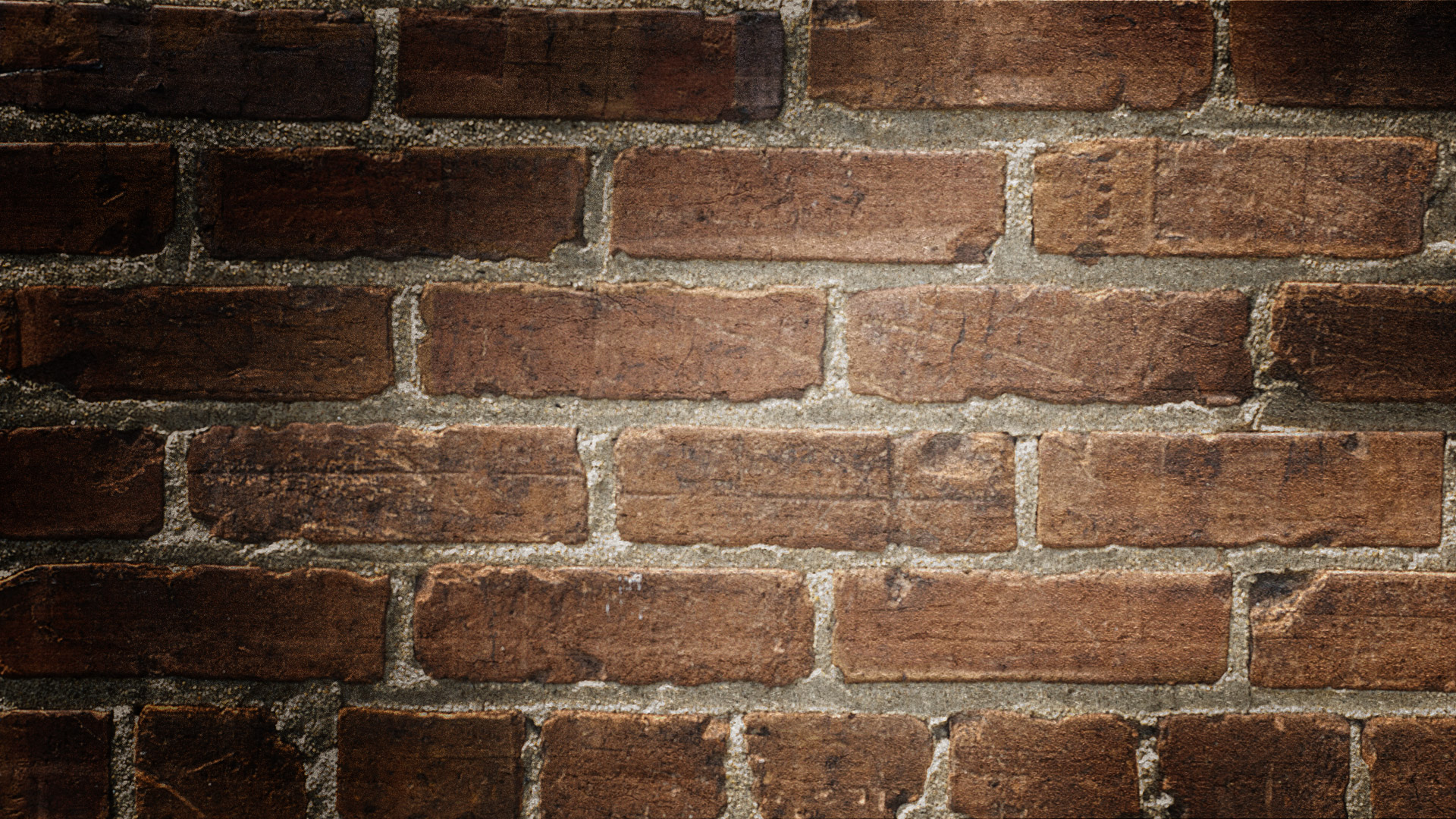 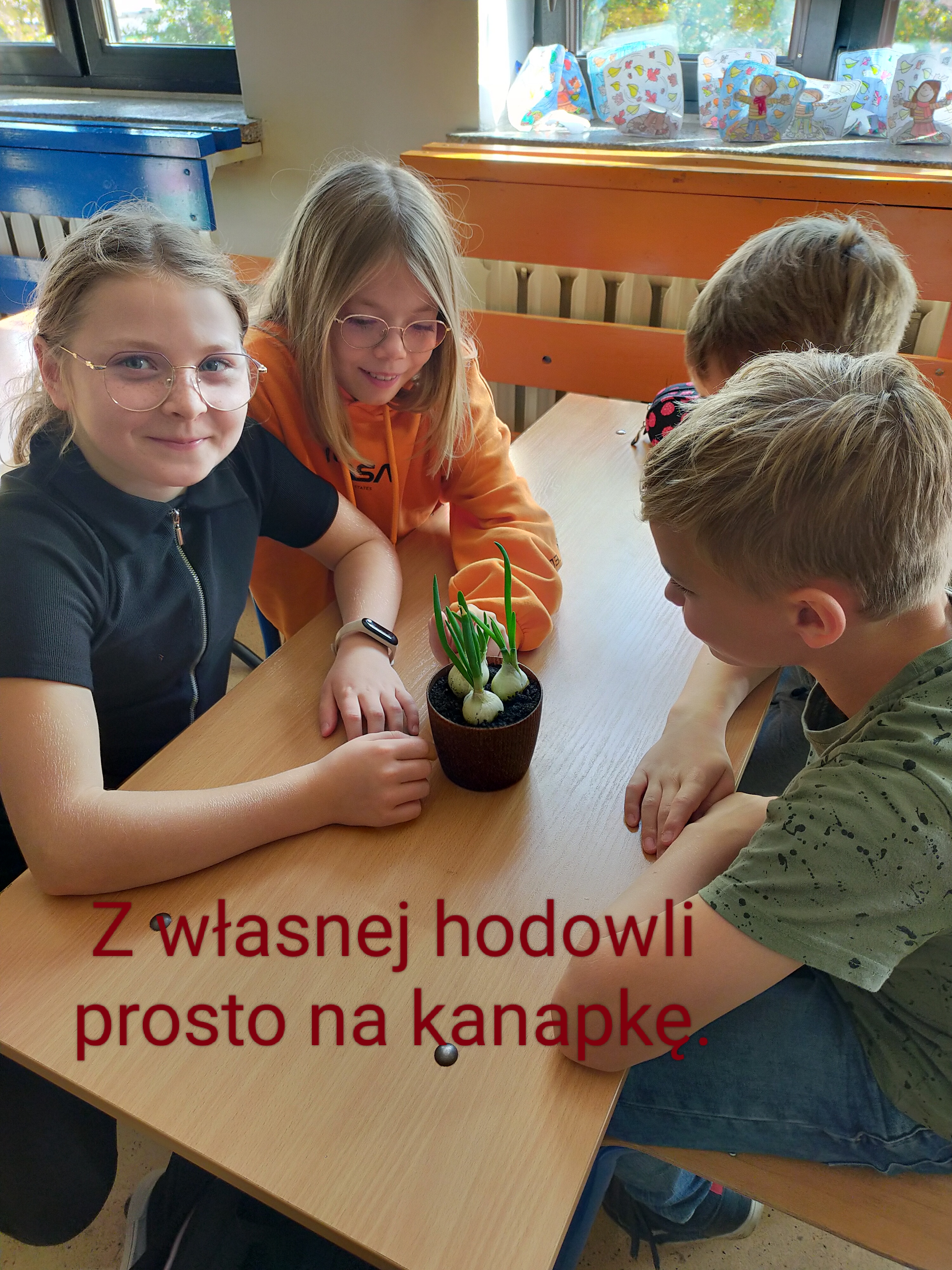 POZNALIŚMY FORMY OCHRONY PRZYRODY W POLSCE. DAWKA WIEDZY ZDOBYTA PODCZAS SPOTKAŃ PRZYRODNICZYCH ZAPEWNE PRZYDA SIĘ NAM W CODZIENNYM ŻYCIU. KORZYSTALIŚMY Z MATERIAŁÓW PLASTYCZNYCH I GIER EDUKACYJNYCH ZAKUPIONYCH W RAMACH PROJEKTU MAŁY INŻYNIER.
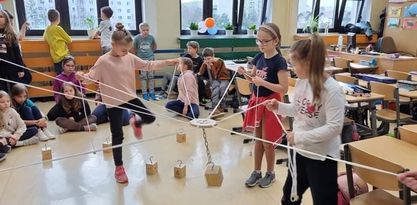 Spotkanie z Królową nauk
Celem zajęć 
była nauka matematyki w ujęciu holistycznym. 
Ich podstawą było pokazanie uczniom, że matematyka 
to królowa nauk i bez umiejętności matematycznych
 trudno zdobywać wiedzę z innych dziedzin, a nawet
 funkcjonować.
NA ZAJĘCIACH UCZNIOWIE ROZWIĄZYWALI PROBLEMY MATEMATYCZNE Z CODZIENNEGO ŻYCIA, WYKORZYSTUJĄC WYPOSAŻENIE PRACOWNI MATEMATYCZNEJ. 

ZAJĘCIA MIAŁY NA CELU KSZTAŁTOWAĆ KOMPETENCJE KLUCZOWE: 
- MATEMATYCZNO-PRZYRODNICZE, 
- ICT.
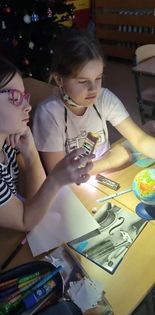 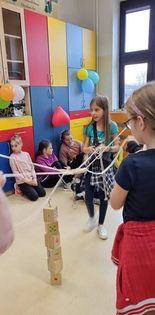 ZAJĘCIA MIAŁY NA CELU KSZTAŁTOWAĆ: 
- UMIEJĘTNOŚCI PRACY ZESPOŁOWEJ, 
- KREATYWNOŚĆ, 
- UMIEJĘTNOŚĆ KRYTYCZNEGO MYŚLENIA, 
- UMIEJĘTNOŚĆ ROZWIĄZYWANIA PROBLEMÓW 
- UMIEJĘTNOŚĆ UCZENIA SIĘ.
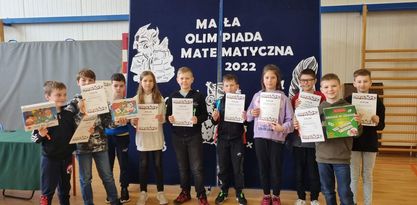 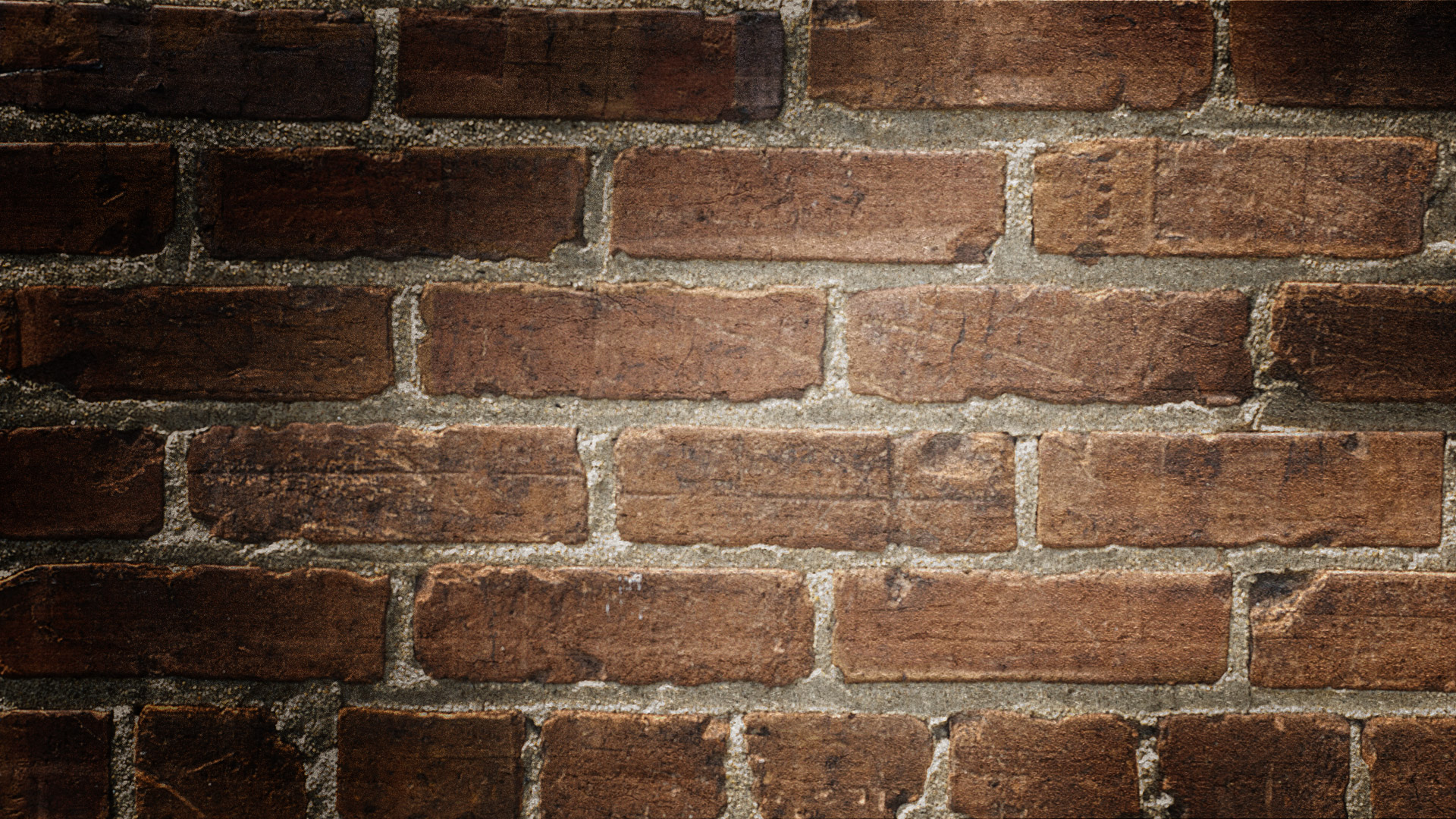 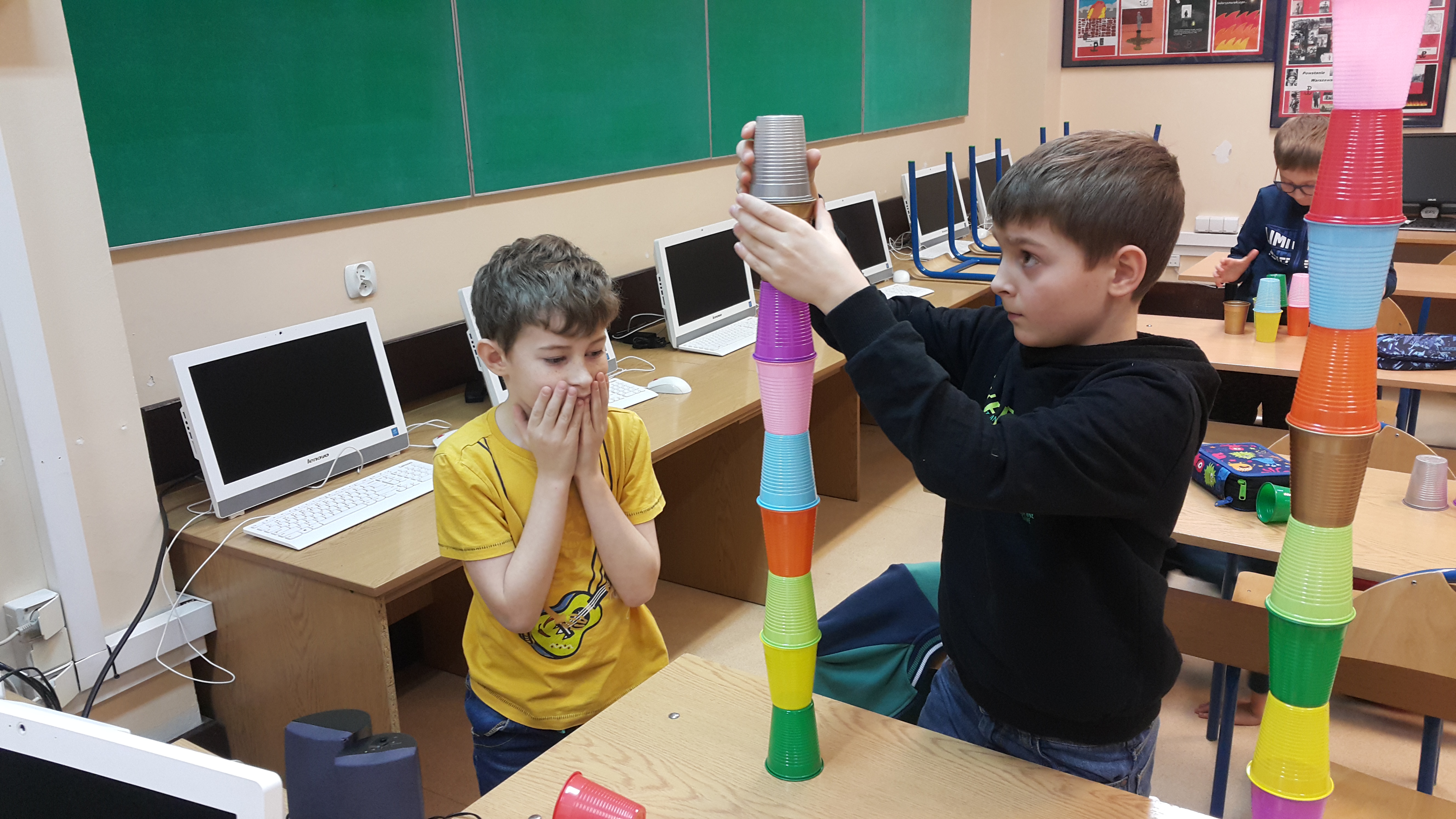 Laboratorium kodowania
Podczas zajęć uczniowie i uczennice wykorzystywali  zasady matematyki w praktyce, 
kształtowali umiejętności programowania, logicznego myślenia i rozwiązywania problemów w sposób niestandardowy.
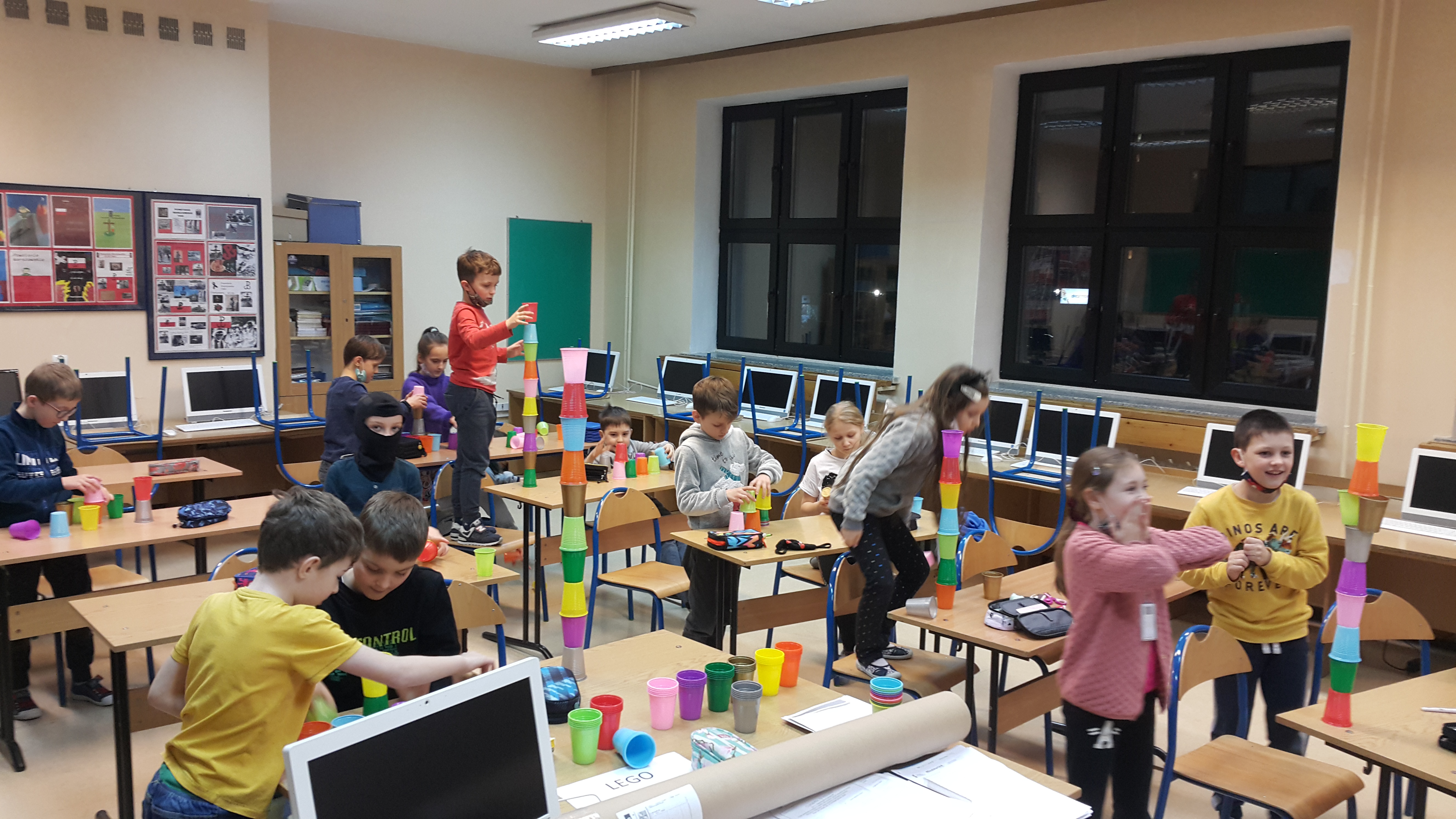 DO PRZEPROWADZENIA ZAJĘĆ WYKORZYSTano  inNOWACYJNE ŚRODOWISKO PROGRAMISTYCZNE – np. SCRATCH. 

W TRAKCIE ZAJĘĆ UCZniowie STWORZYli CIEKAWE WIZUALNIE APLIKACJE 
Z GRAFIKĄ, DŹWIĘKIEM I MOŻLIWOŚCIĄ INTERAKCJI.

Uczestnicy kodowali, programowali i wykazywali się kreatywnym podejściem do rozwiązywania zadań.
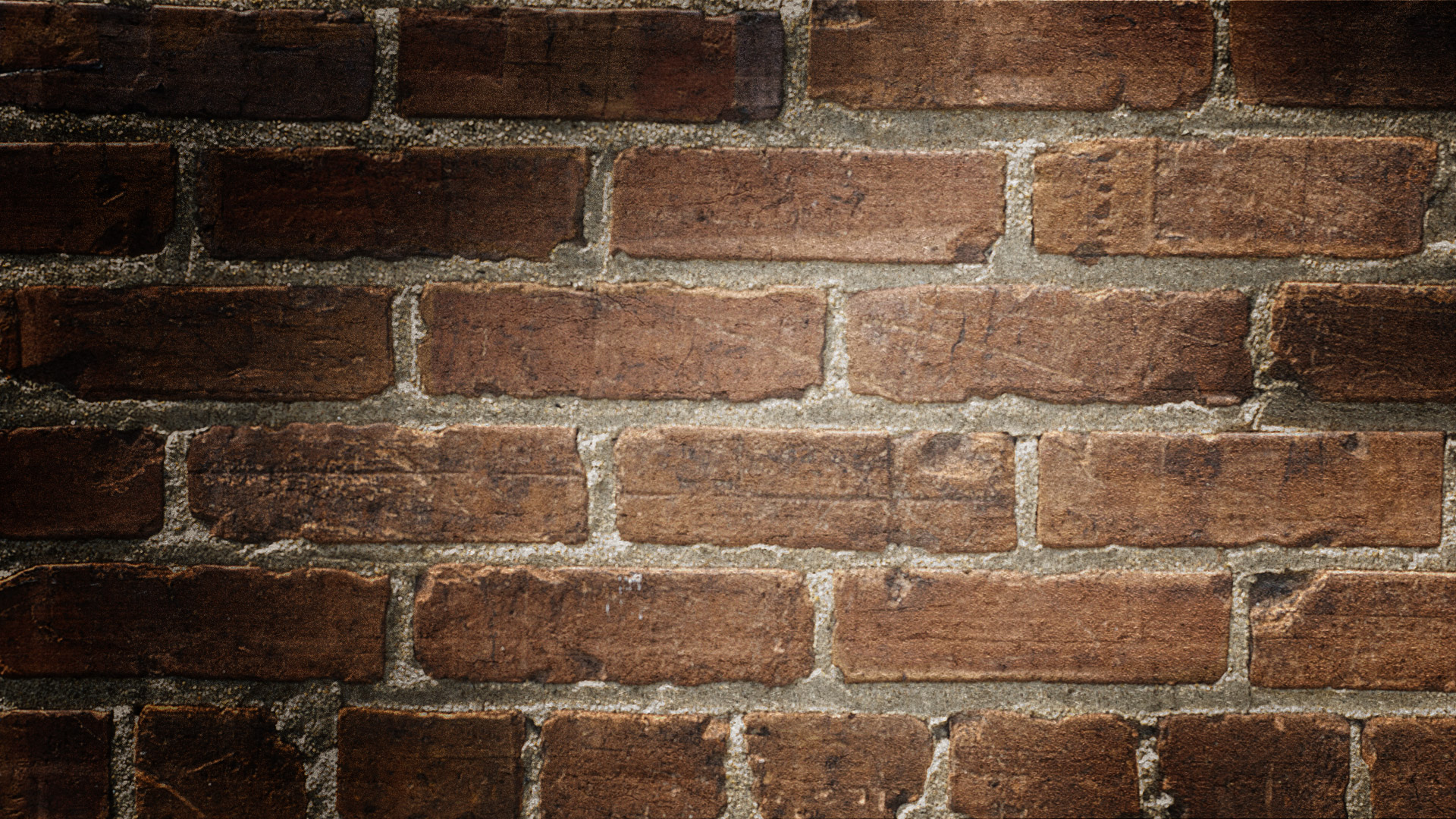 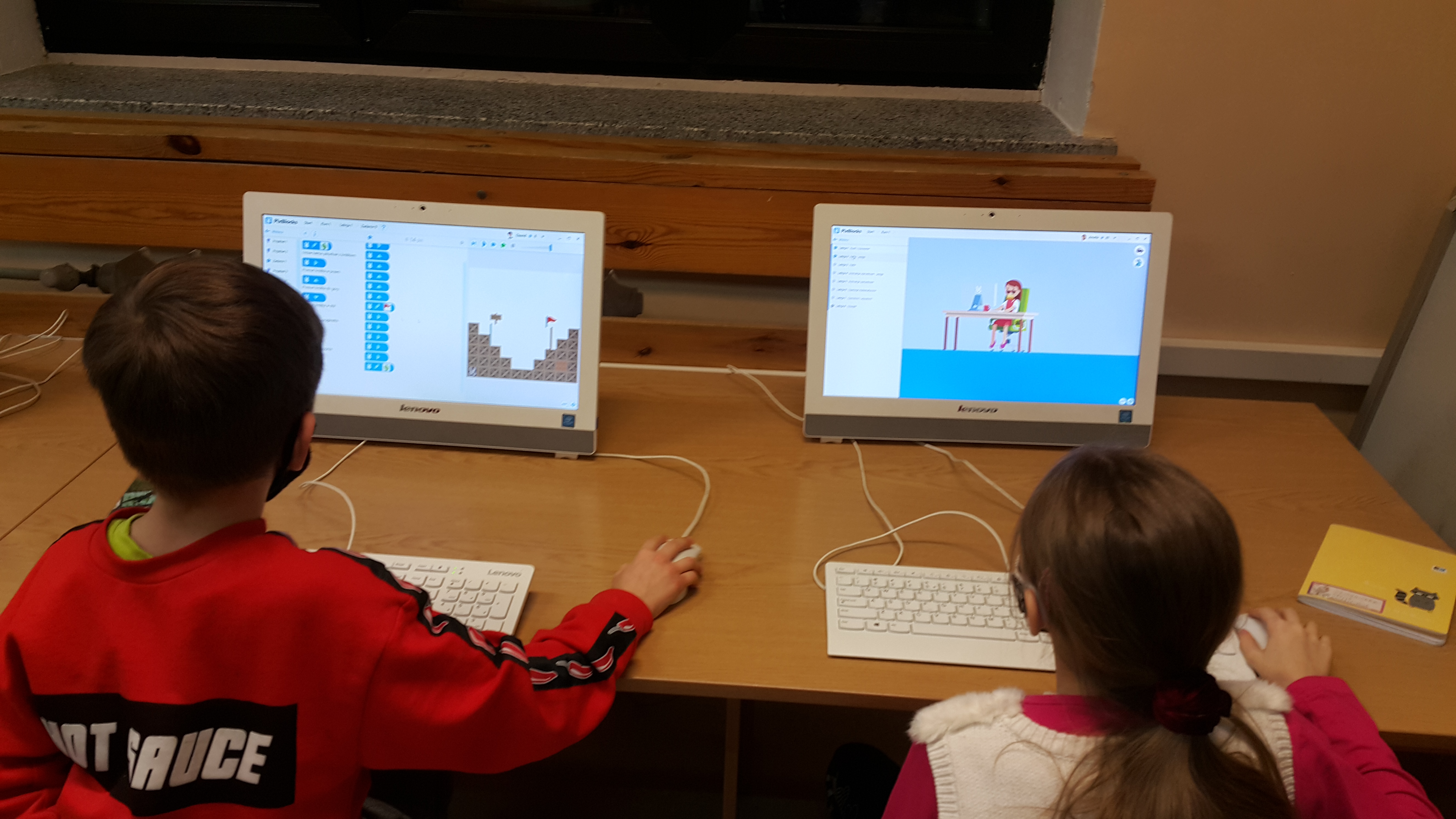 Bawiąc się i ucząc zgłębialiśmy tajniki:
m.in. programu PixBlock, scratch, pivot, codeweek, minecraft,
Kodowania na macie- Przenosiliśmy np. sekwencje z maty do komputera,
Tworzyliśmy  gry ,
Braliśmy udział w challengach związanych z programowaniem.
Spotkania z królową- klasy starsze
Uczniowie podczas zajęć tworzyli fraktale, trójkąt i dywan Sierpińskiego, który sprawił uczniom najwięcej radości. Powodzeniem również cieszyły się układanki geometryczne wykorzystujące tangramy oraz gry logiczne zakupione ze środków unijnych.Zajęcia cieszyły się dużym zainteresowaniem wśród uczniów. Różnorodność pomocy dydaktycznych oraz formy pracy podczas zajęć różniące się od standardowej lekcji powodowały, iż z każdym tygodniem kolejni nowi uczniowie chcieli dołączyć do grupy.
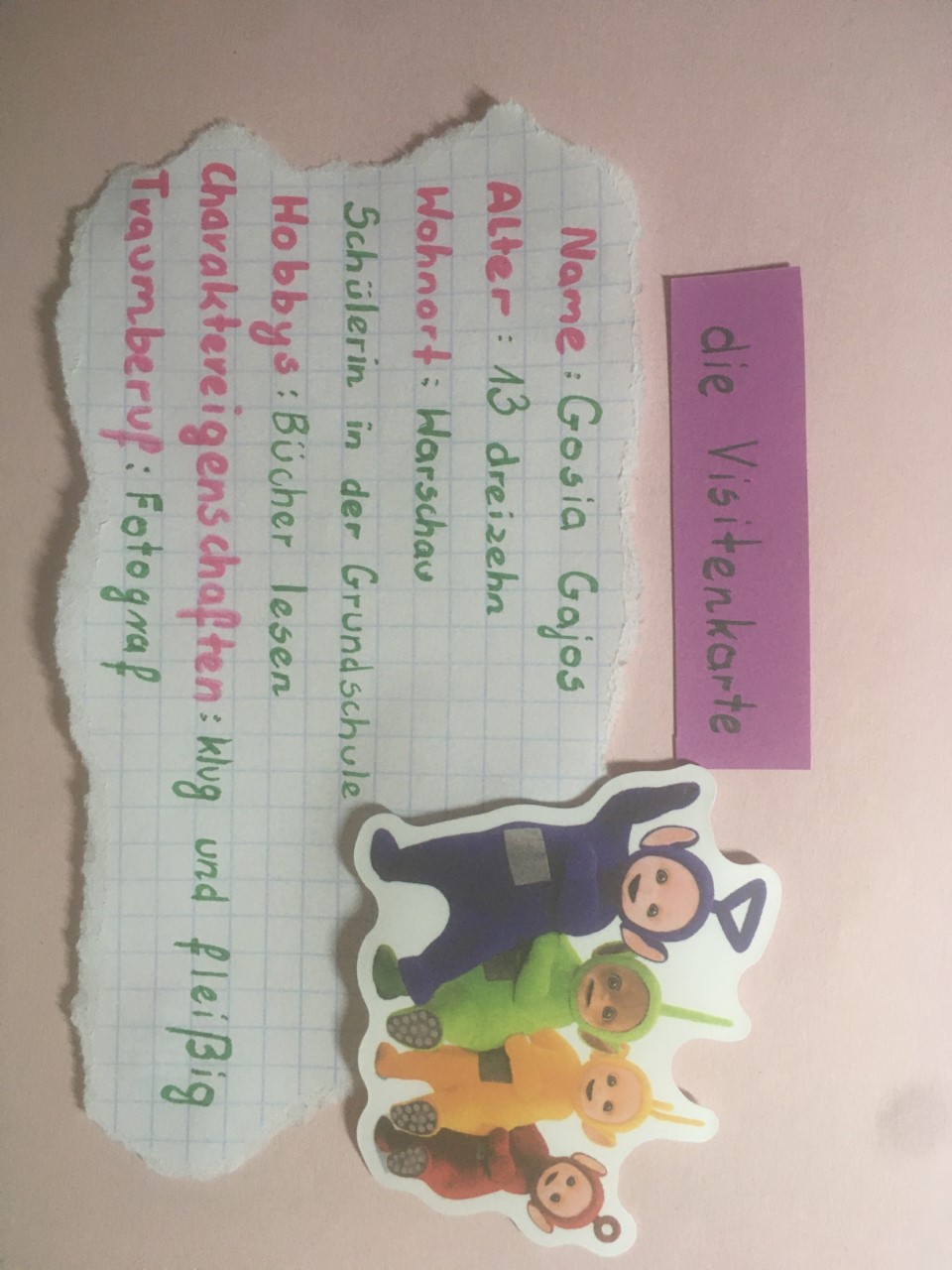 Zajęcia z języka niemieckiego adresowane były do uczniów klas siódmych.
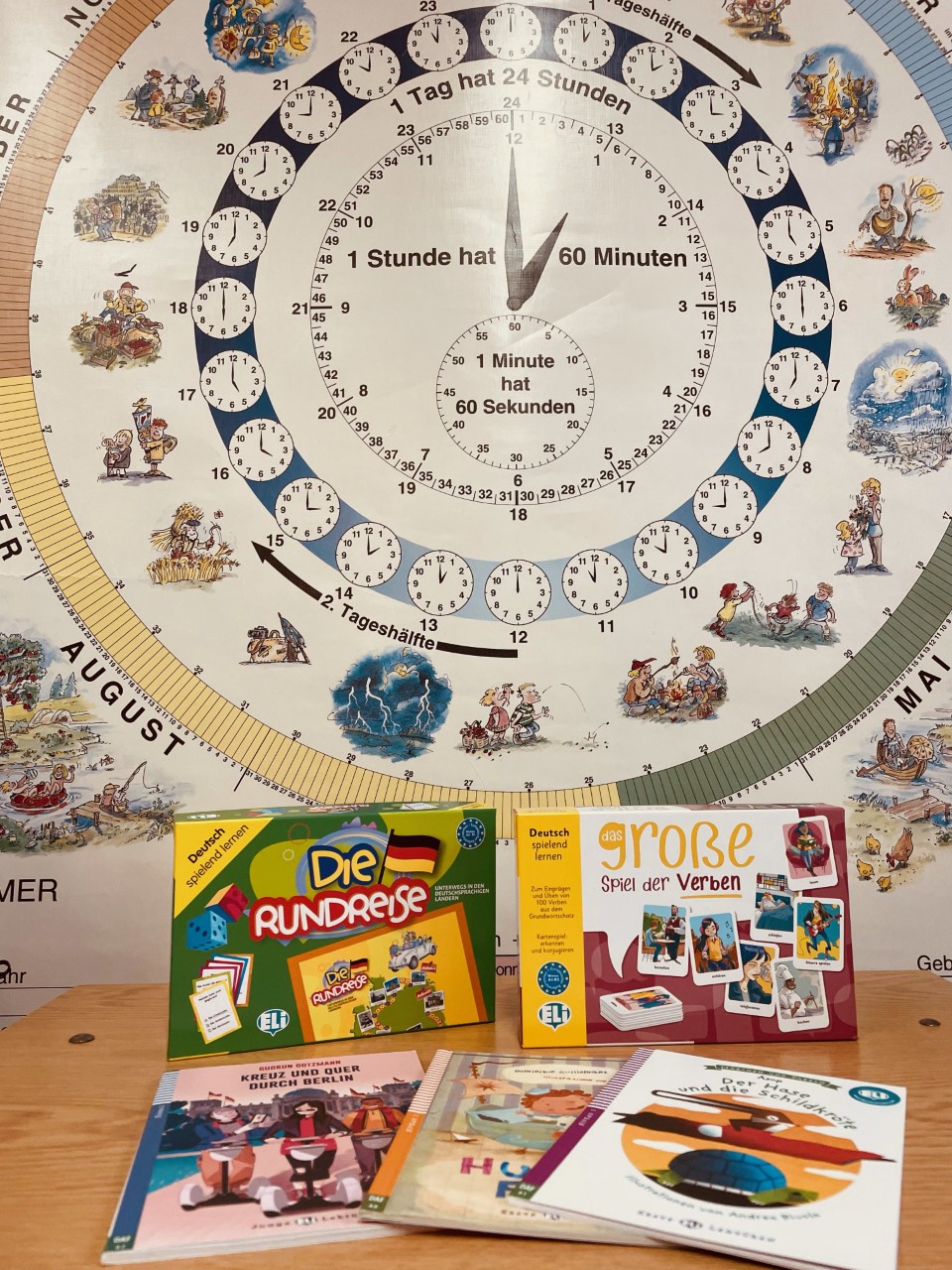 UCZESTNICY SPOTKAŃ POPRZEZ GRY, ZABAWY, ODGRYWANIE SCENEK, TWORZENIE KRÓTKICH PRAC PROJEKTOWYCH POSZERZALI ZASÓB SŁOWNICTWA ORAZ POZNAWALI NOWE STRUKTURY GRAMATYCZNE. MIELI RÓWNIEŻ MOŻLIWOŚĆ WYPRACOWANIA WŁASNYCH TECHNIK UCZENIA SIĘ I RADZENIA SOBIE ZE STRESEM.
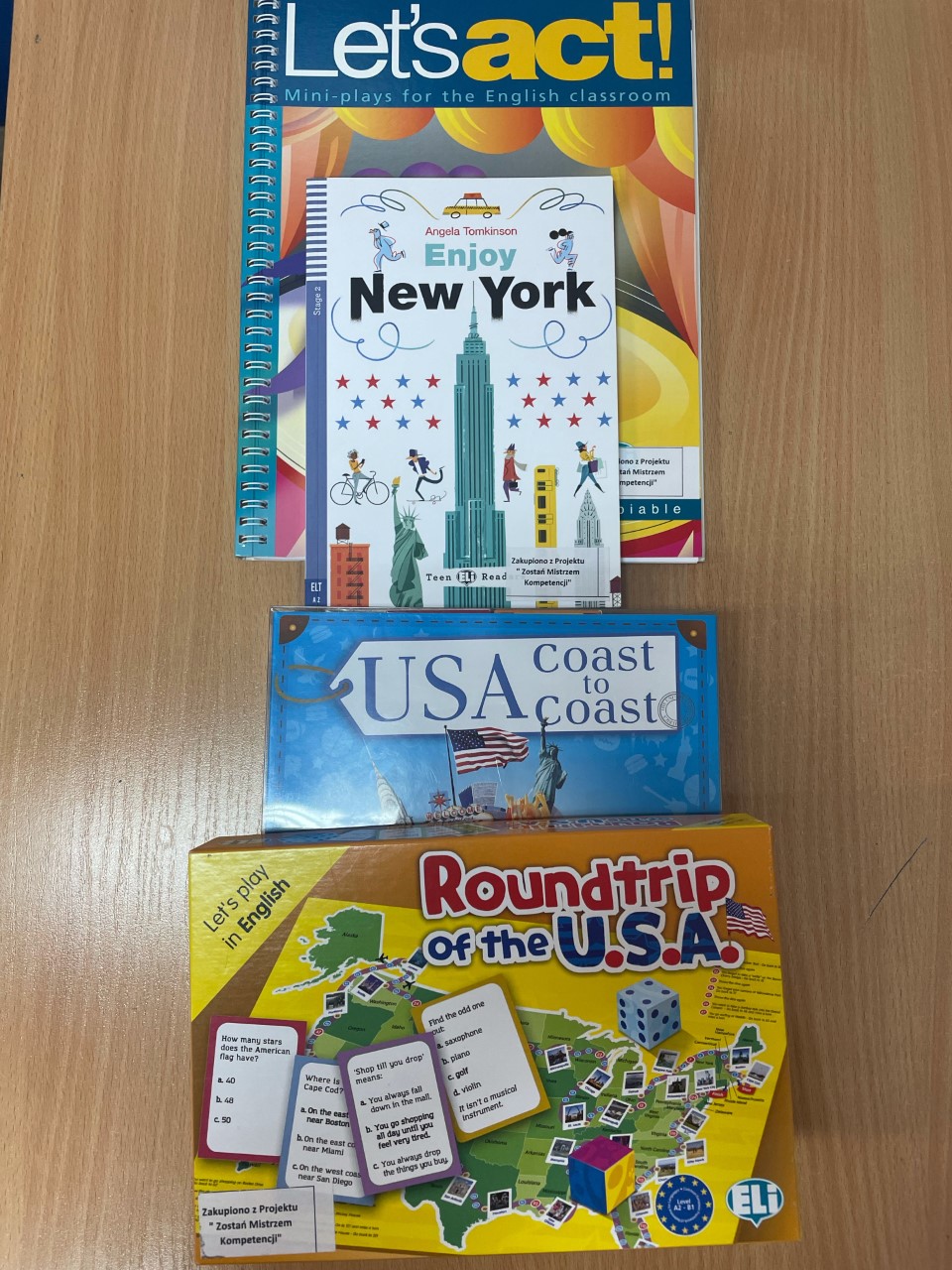 Spotlight on the USA
„SPOTLIGHT ON THE USA” W ZAJĘCIACH BRALI UDZIAŁ UCZNIOWIE KLAS 7-8. 


PODCZAS ZAJĘĆ POZNAWALI HISTORIĘ STANÓW ZJEDNOCZONYCH, 
ZWIEDZALI NAJWIĘKSZE MIASTA.
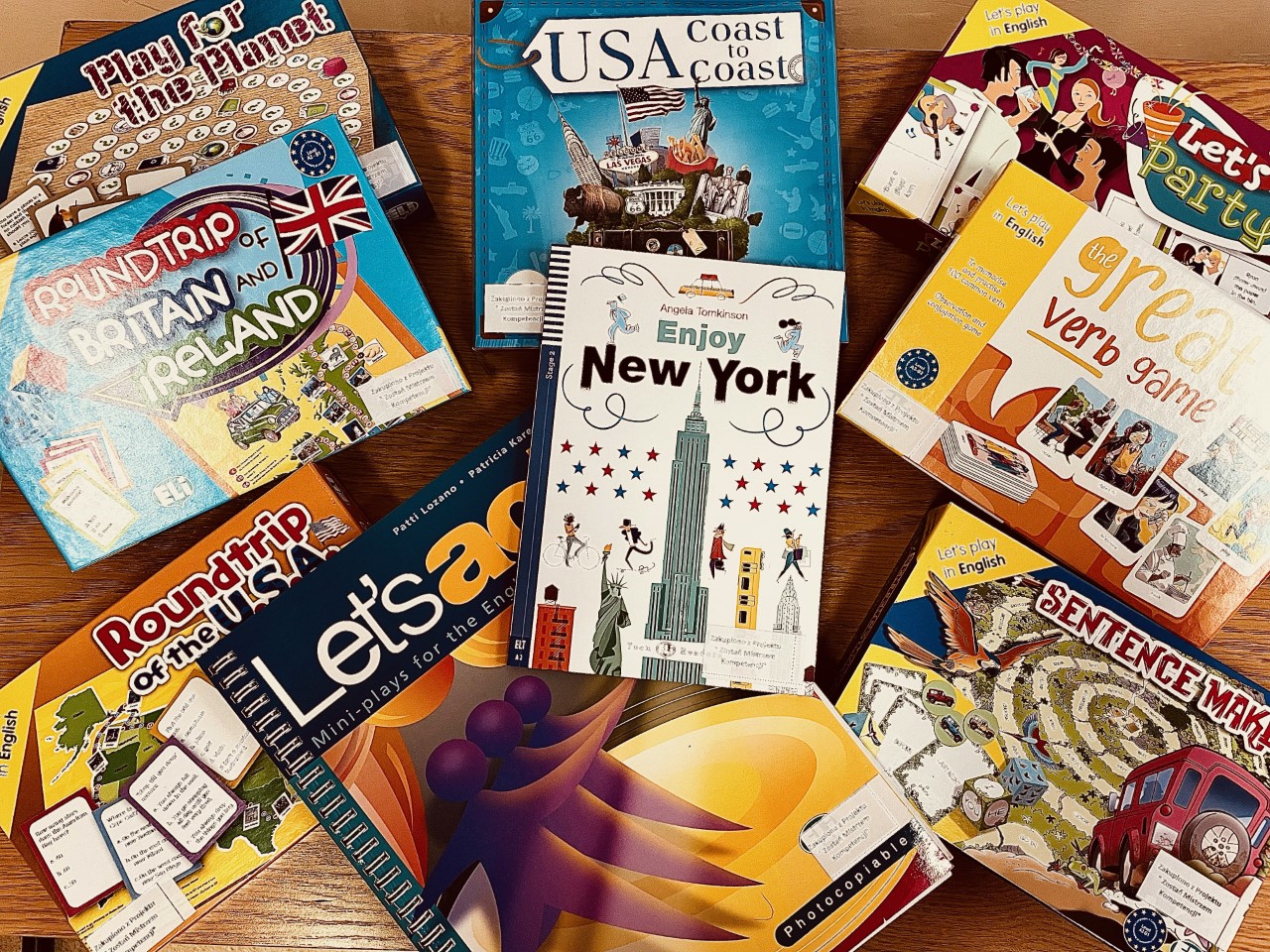 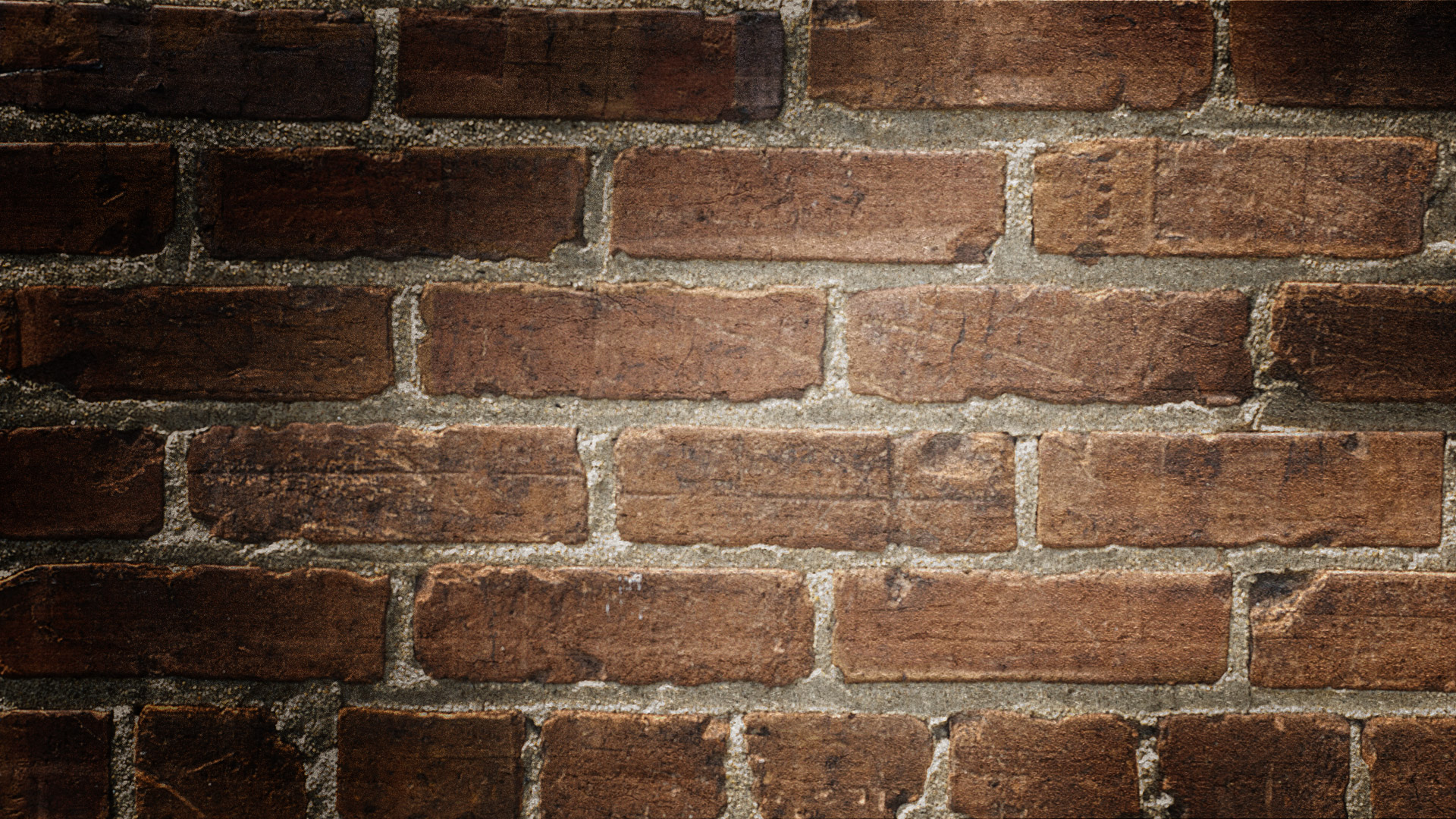 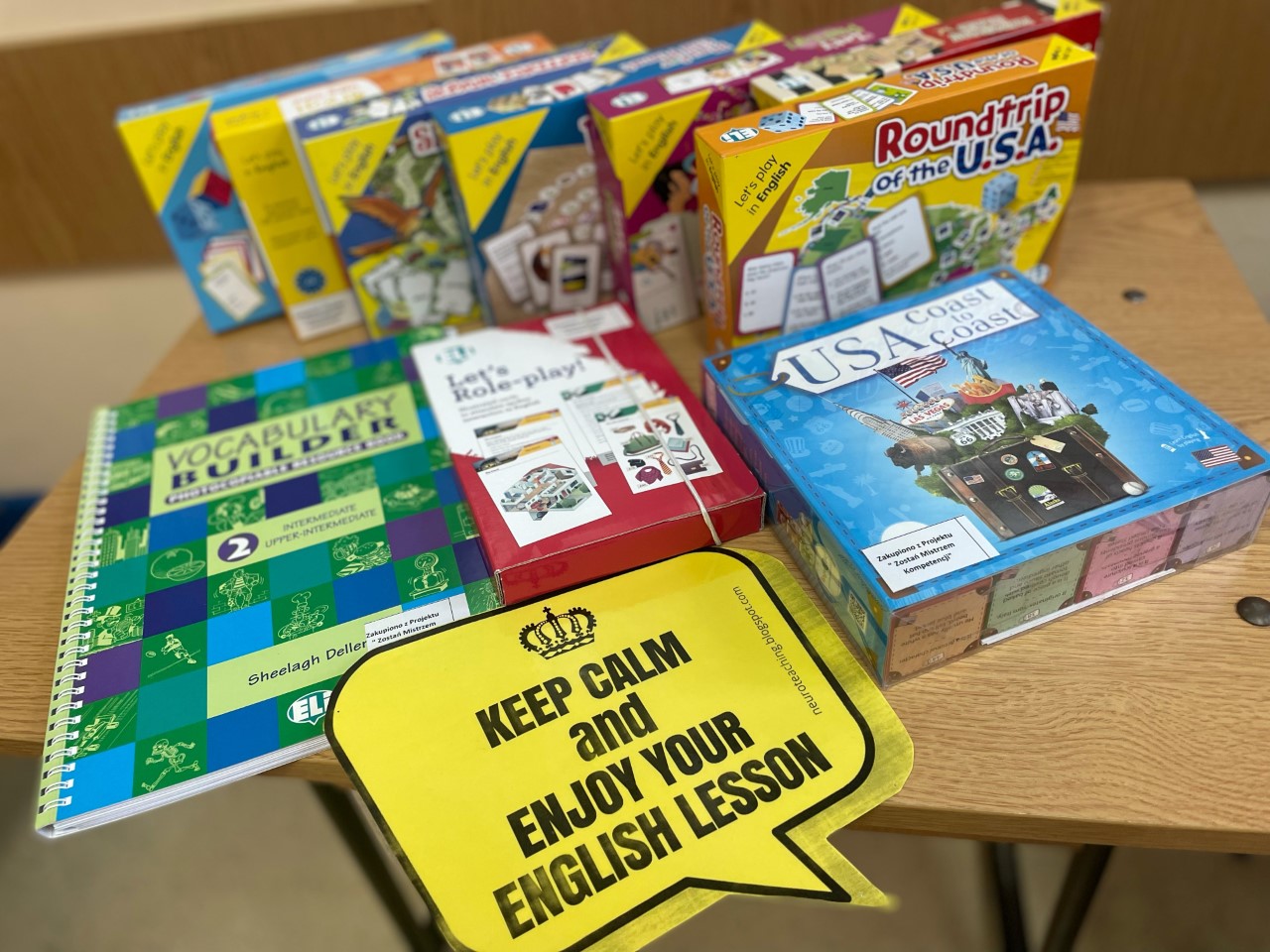 Zajęcia obejmowały również zagadnienia dotyczące kultury amerykańskiej. 

Uczniowie brali udział w warsztatach o amerykańskiej sztuce, literaturze, muzyce i filmie.